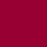 ePCT이용시 자주하는 질문(RO/KR)
: 2019년 6월 26일
Ms. Yun-Joo LEE / 이윤주
Examiner/심사관, PCT Operations Team 1
PCT Operations Division
질문:1. RO/KR로 PCT출원을 완료했습니다. 언제부터 국제사무국으로 서류를 보낼 수 있나요? 2. 국제사무국으로 제출한 서류의 처리 유무는 어떻게 확인 할 수 있나요?3. 출원서 작성 중 초안을 삭제할 수 있나요?4. 초안 작성 중 서류참조기호를 변경할 수 있나요?5. 초안, 혹은 제출한 출원을복제하여 필요부분만 재사용할 수 있나요? 6. 작업 중에도 인터페이스 언어를 바꿀 수 있나요?7. 워크벤치를 두고 다른 창을 띄워서 작업을 하고 싶은데요, 가능한가요?8. 저는 패러리걸(법률보조원)로, 제 이름으로 ePCT개인 계정을 만들었습니다. 그러면 출원서 작성 마지막  단계의 ‘서명’란에 제 이름으로 서명되어 제출되어 지는게 아닐까요? 9. ePCT계정은 개인 계정으로 만들어야 되는 것으로 알고 있습니다. 그렇다면, 담당 출원건에 대해 동료들과 공유가 필요한 경우 어떻게 하나요? 공동관리가 가능하다면, 누가 어떤 작업을 했는지도 알 수 있나요?
1. PCT출원을 완료했습니다. 언제부터 국제사무국으로 서류를 보낼 수 있나요?
워크벤치에서, 관리하는 파일에 대한 국제출원 상태 확인 가능: ‘아직 공개되지 않음’ 시점부터 국제사무국으로 서류 제출 가능
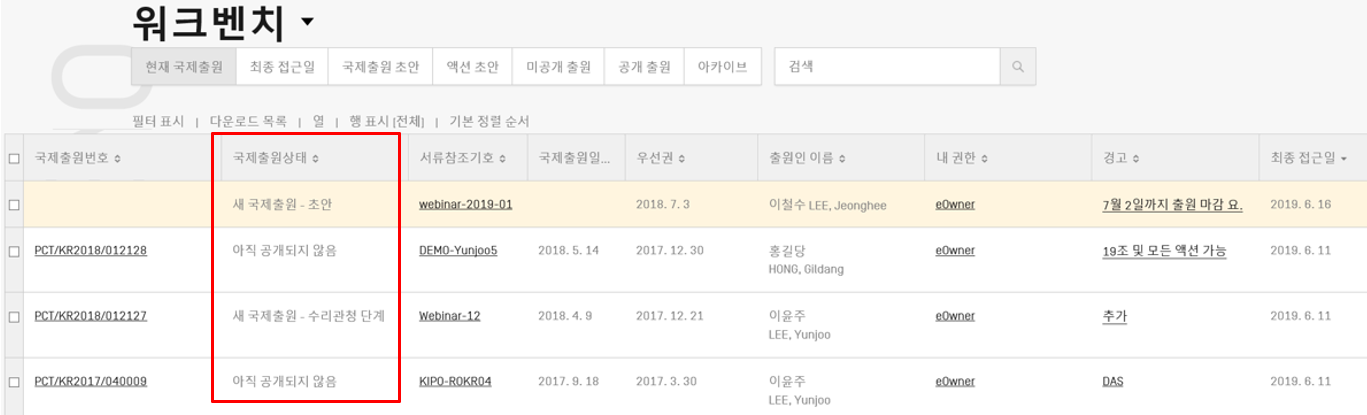 2. 국제사무국으로 제출한 서류의 처리 유무는 어떻게 확인 할 수 있나요?
제출한 서류 확인: 워크벤치  해당파일  문서 클릭  국제사무국 보관 기록
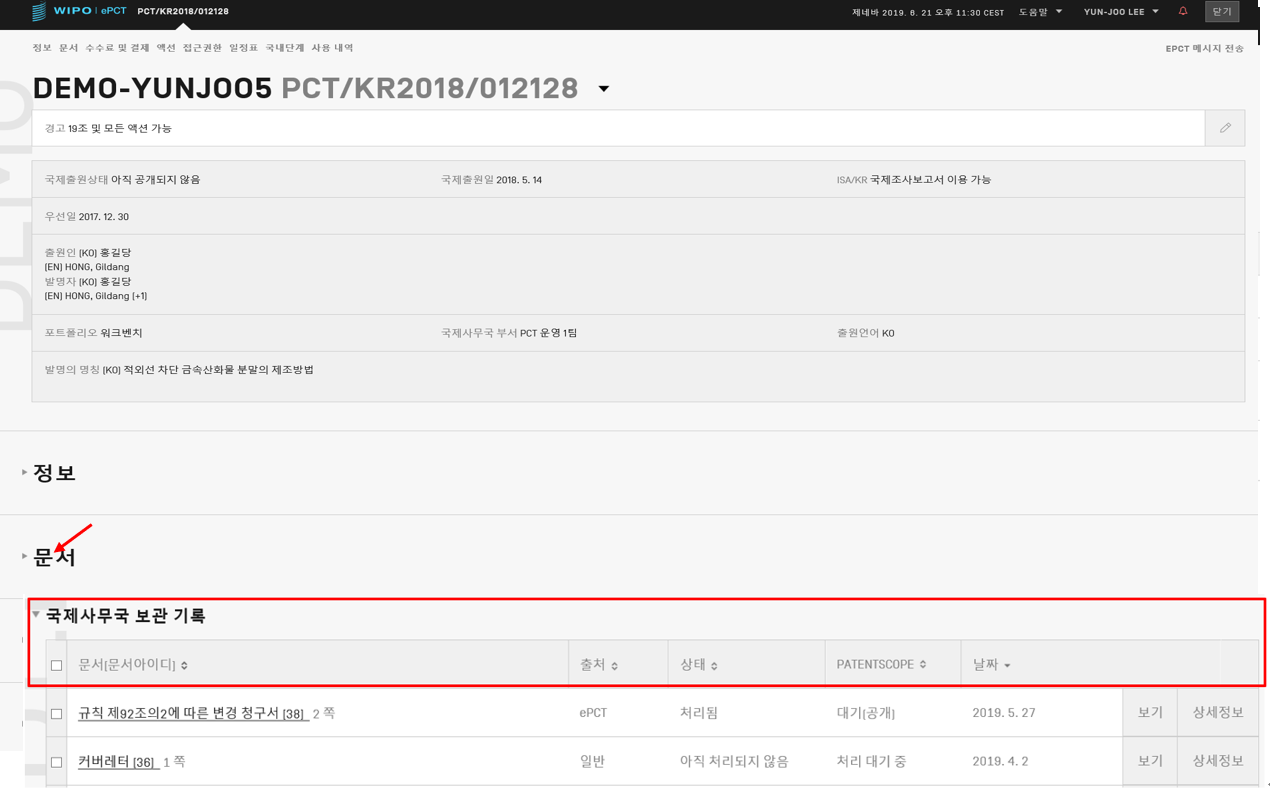 3. 출원서 작성 중 초안을 삭제할 수 있나요?
워크벤치  해당 초안 좌측 박스 클릭  액션 창  초안 삭제 클릭
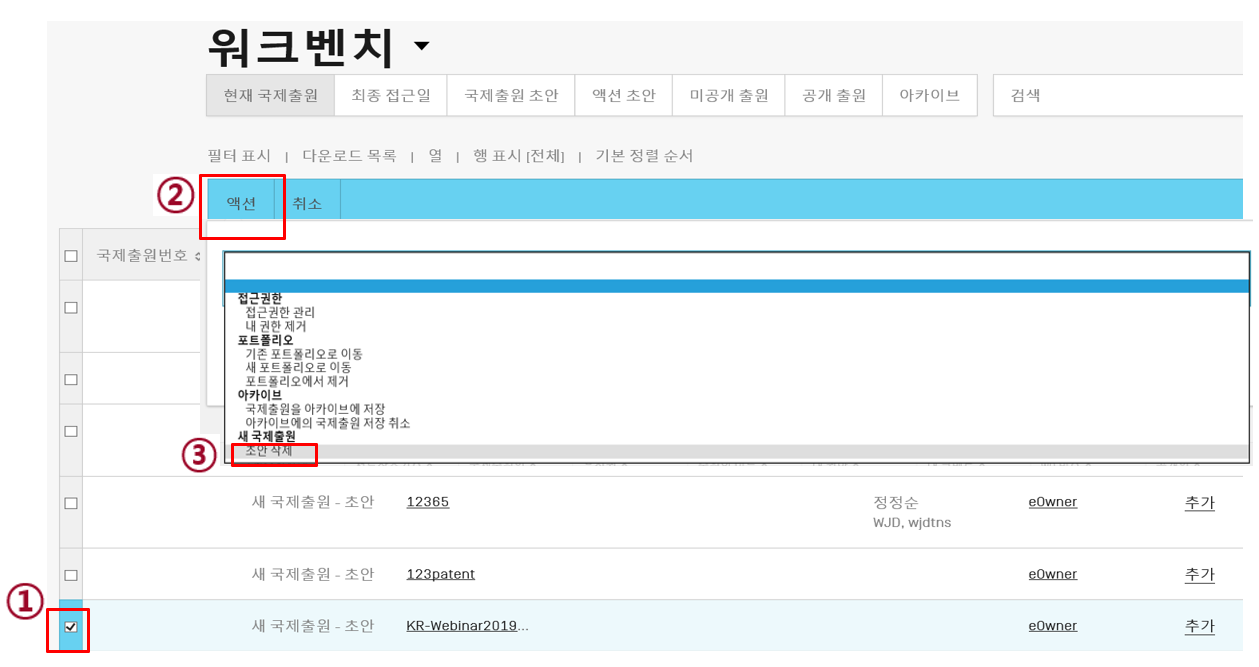 4. 초안 작성 중 서류참조기호를 변경할 수 있나요?
워크벤치  해당 출원 클릭  편집 클릭  서류참조기호 변경
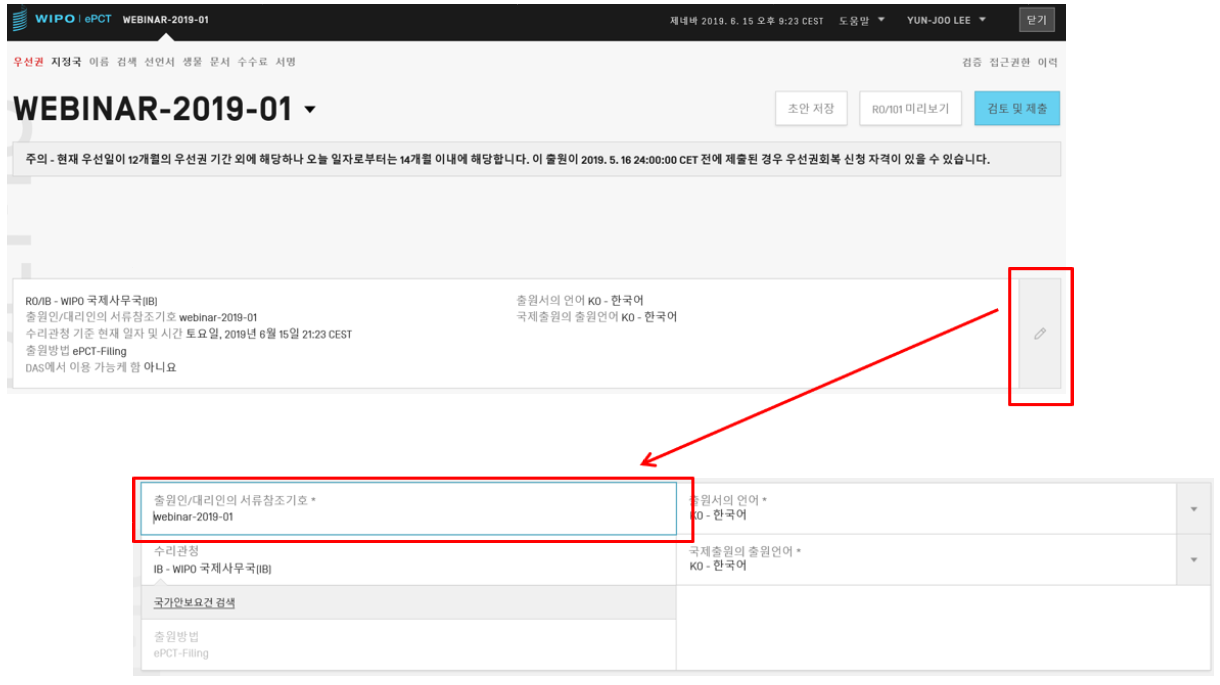 5. 초안 혹은 제출한 출원을 복제하여 필요한 부부만 재사용할 수 있나요?
워크벤치  해당 파일 클릭 
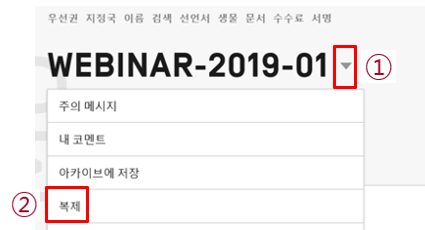 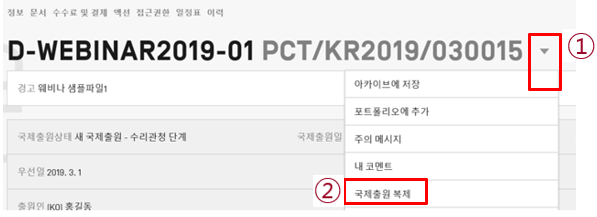 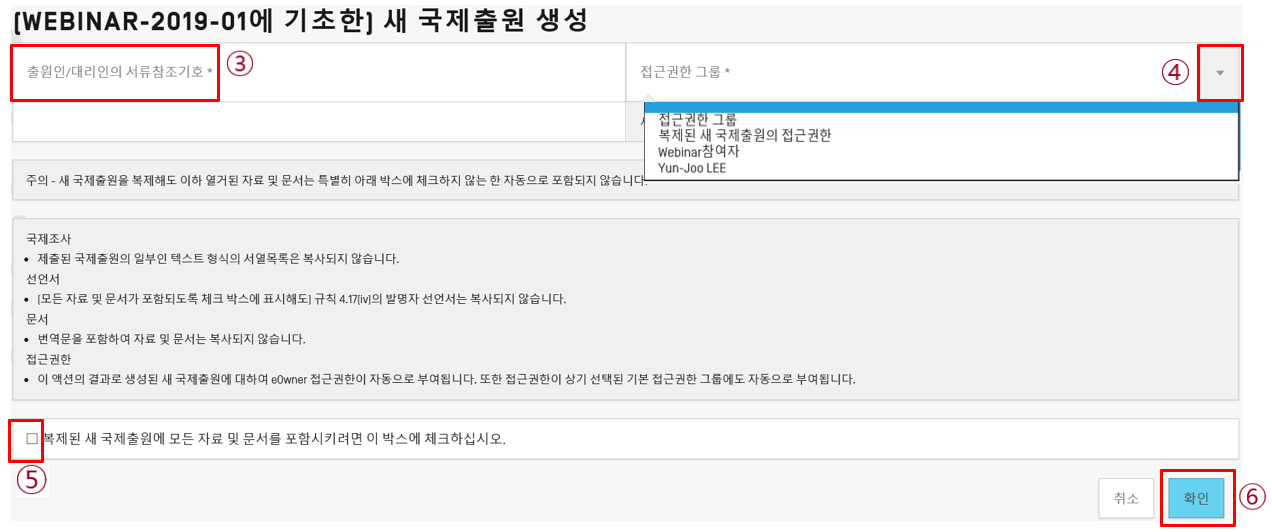 6. 작업 중에도 인터페이스 언어를 바꿀 수 있나요?
작업 중 언제든지: 내 계정 원하는 인터페이스 언어 선택  ‘닫기’ 클릭
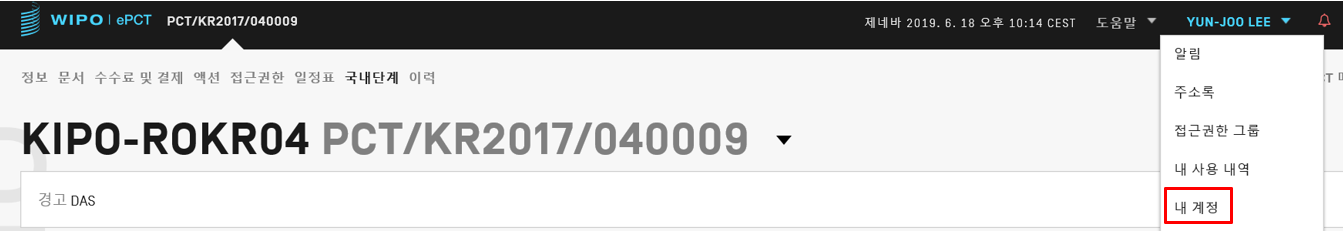 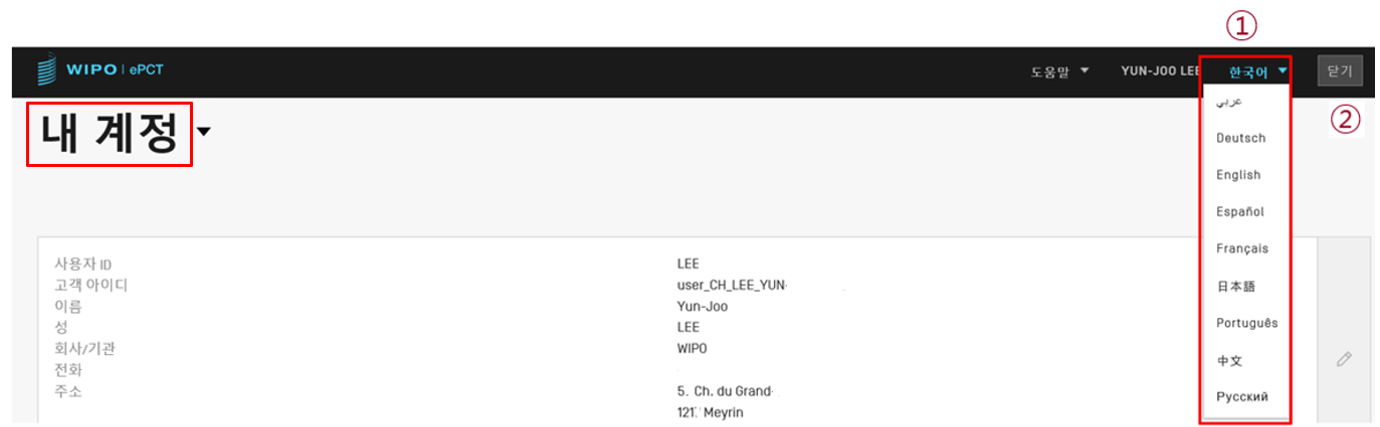 7. 워크벤치를 두고 다른 창을 띄워서 작업을 하고 싶은데요. 가능한가요?
워크벤치 국제출원번호/서류참조기호/내 권한/경고 등 선택  Ctrl+Enter 키
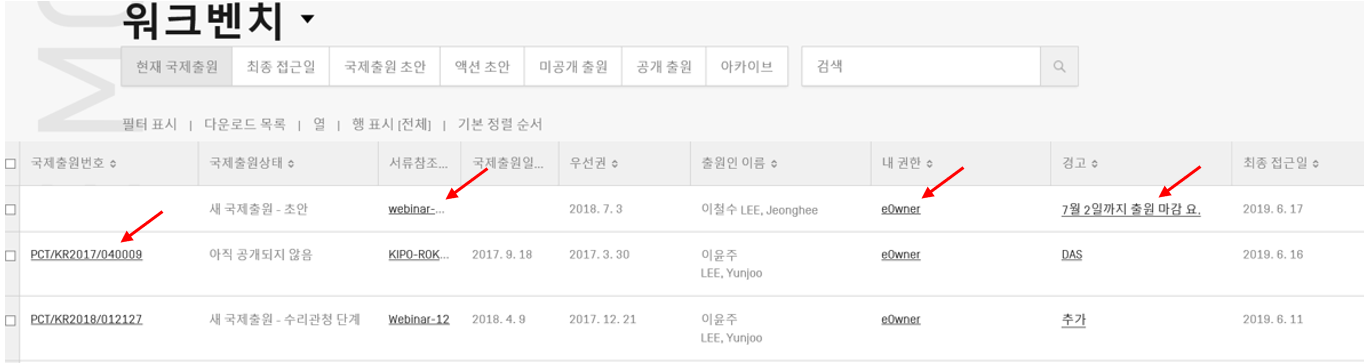 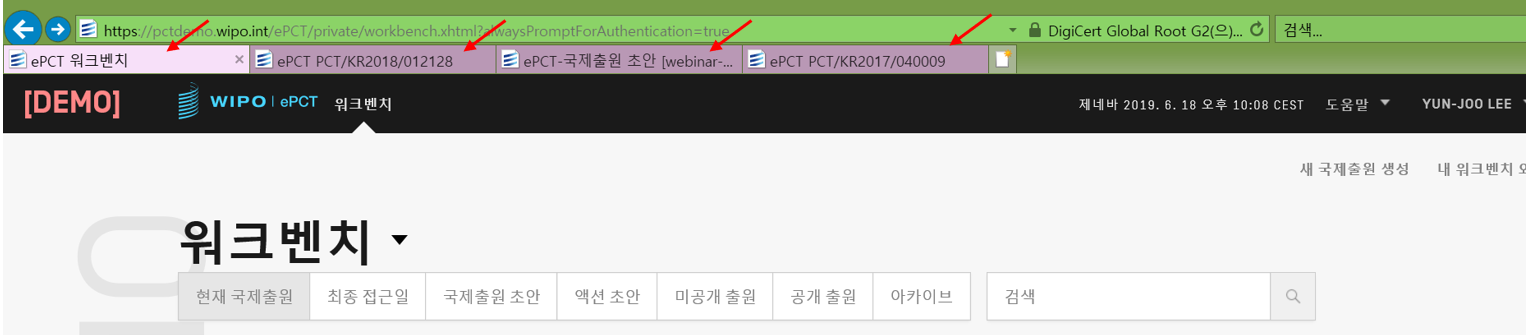 8. 저는 패러리걸로  ePCT개인 계정을 만들었습니다.  그러면 출원서 작성 마지막 단계의 ‘서명’란에 제 이름으로 서명되어 제출되어 지는게 아닐까요?
문자열 서명 


이미지 서명: 출원인/대리인/대표자의 인감 또는 서명 이미지를 .jpg 또는 .tif로 변환 하여 첨부



강화된 전자서명: 강력인증으로 로그인 한 자와 RO/101 서명인이 동일한 경우
SMS/OTP
APP/OTP
WIPO인증서 

외부서명: 출원인/대리인/대표자의 이메일로 서명요청
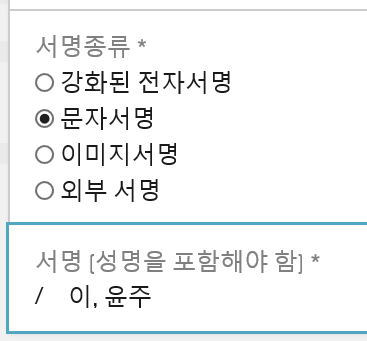 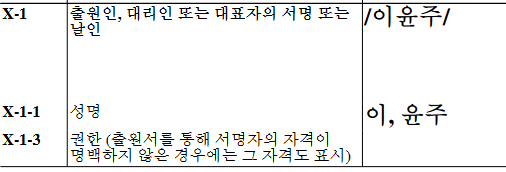 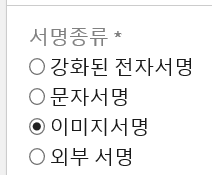 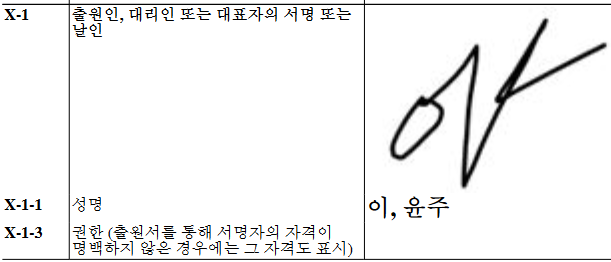 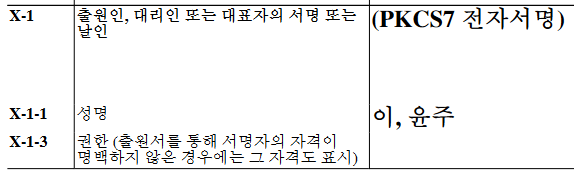 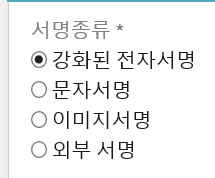 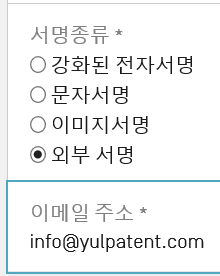 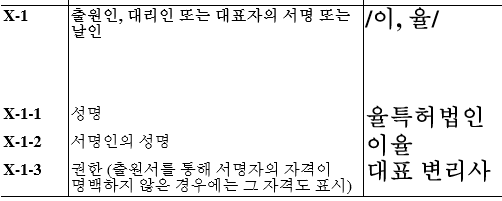 9. ePCT계정은 개인 계정으로 만들어야 되는 것으로 알고 있습니다. 그렇다면, 담당 출원건에 대해 동료들과 공유가 필요한 경우 어떻게 하나요? 공동관리가 가능하다면, 누가 어떤 작업을 했는지도 알 수 있나요?
방법1: 워크벤치  해당 초안 클릭  접근권한 클릭  접근권한 변경
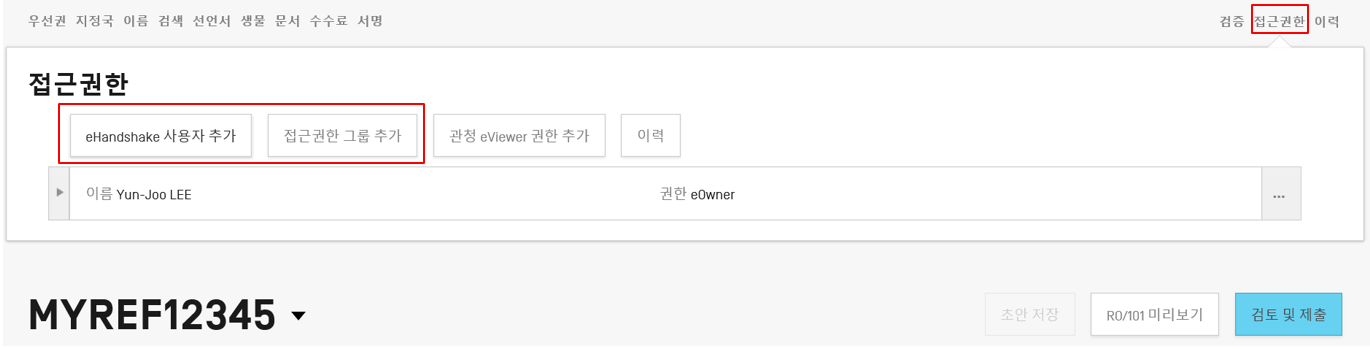 방법2: 워크벤치 해당 출원 좌측 박스 클릭 액션 클릭 접근권한 클릭 접근권한 변경
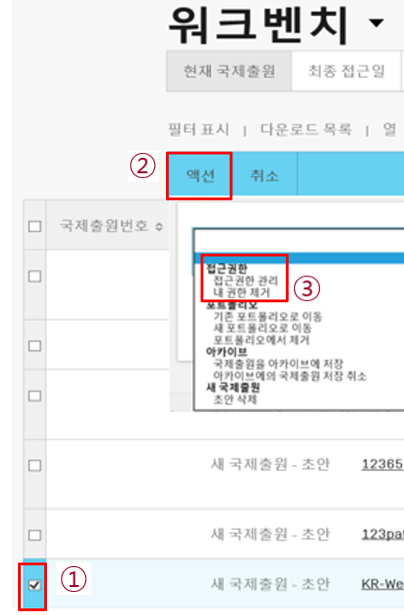 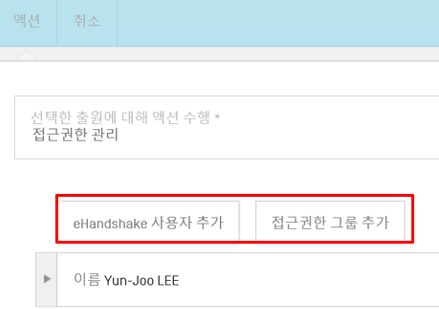 9.!ePCT계정은 개인 계정으로 만들어야 되는 것으로 알고 있습니다. 그렇다면, 담당 출원건에 대해 동료들과 공유가 필요한 경우 어떻게 하나요? 공동관리가 가능하다면, 누가 어떤 작업을 했는지도 알 수 있나요?  (1)
담당 출원건의 공동관리를 위한 기본 준비
내계정  내 eHandshakes  다른 이용자와 eHandshake 맺기 

출원 공유하기 
방법1: 새 출원 생성시 공유자 선택 (조정 가능)





방법2: 워크벤치  해당 초안 클릭  접근권한 클릭  접근권한 추가 및 조정









해당파일에 대한 사용 작업 이력: 사용자, 사용 날짜 및 사용 내역 확인 가능
워크벤치  해당파일  이력
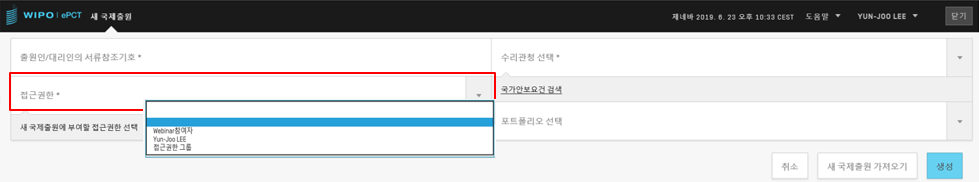 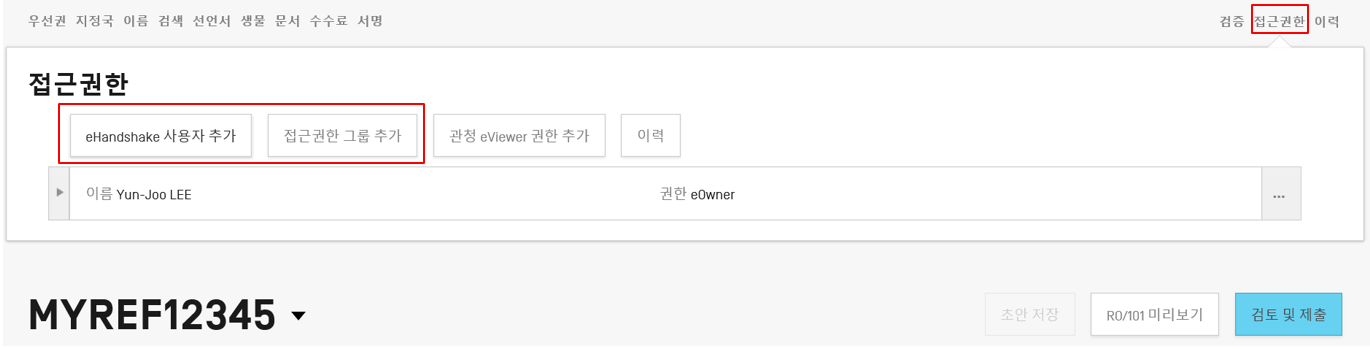 9.!ePCT계정은 개인 계정으로 만들어야 되는 것으로 알고 있습니다. 그렇다면, 담당 출원건에 대해 동료들과 공유가 필요한 경우 어떻게 하나요? 공동관리가 가능하다면, 누가 어떤 작업을 했는지도 알 수 있나요?  (2)
방법3: 워크벤치 해당 출원 좌측 박스 클릭 액션 클릭 접근권한 클릭 접근권한 조정
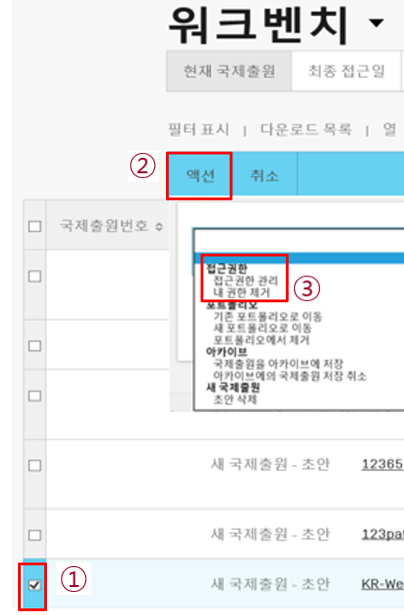 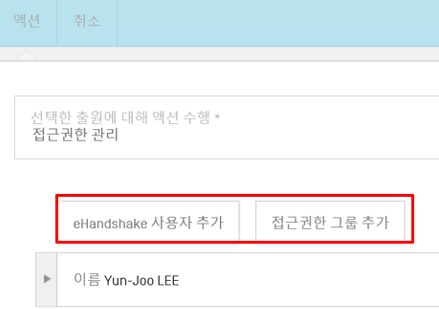 9. !ePCT계정은 개인 계정으로 만들어야 되는 것으로 알고 있습니다. 그렇다면, 담당 출원건에 대해 동료들과 공유가 필요한 경우 어떻게 하나요? 공동관리가 가능하다면, 누가 어떤 작업을 했는지도 알 수 있나요?  (3)
해당 출원에 대한 작업 사용 내역: 사용자, 사용 날짜 및 사용 내역 확인 가능
워크벤치  해당 출원  사용내역






출원 건 공유자에게 필요한 메시지 남기기: 주의 메시지 이용
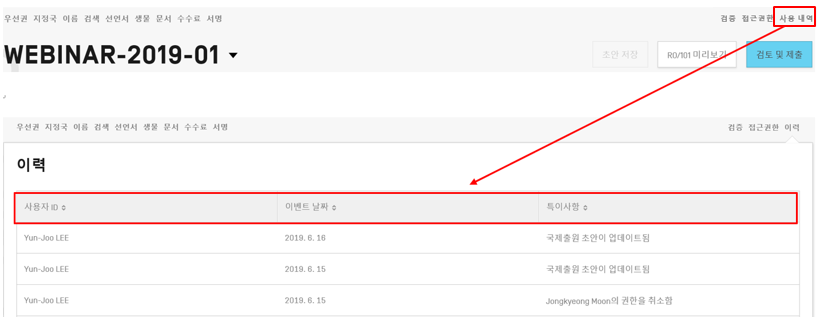 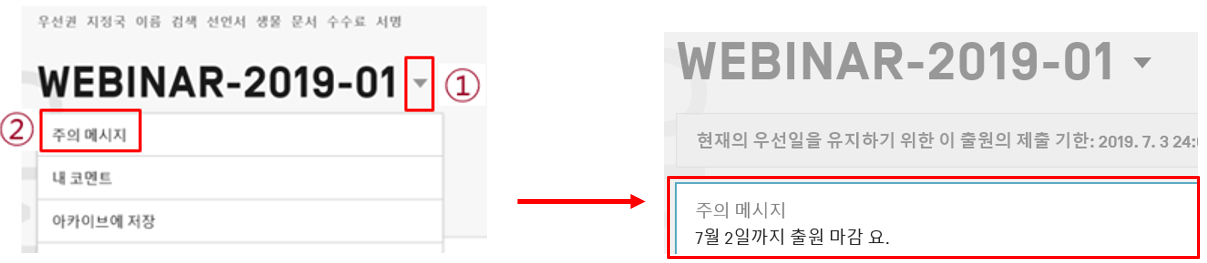 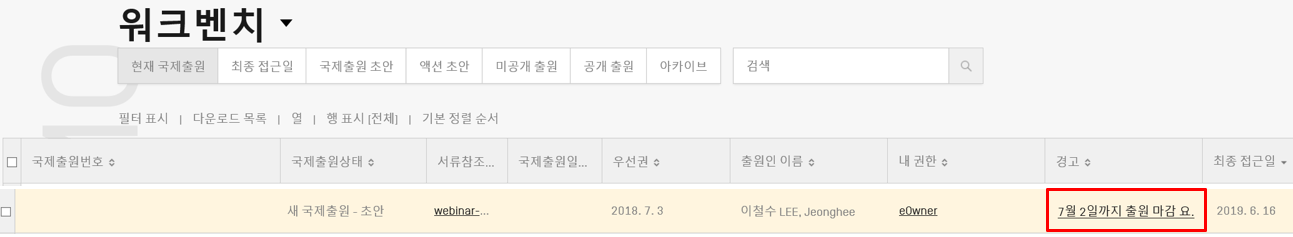 감사합니다
Ms. Yun-Joo LEE / 이윤주
Examiner/심사관, PCT Operations Team 1
PCT Operations Division